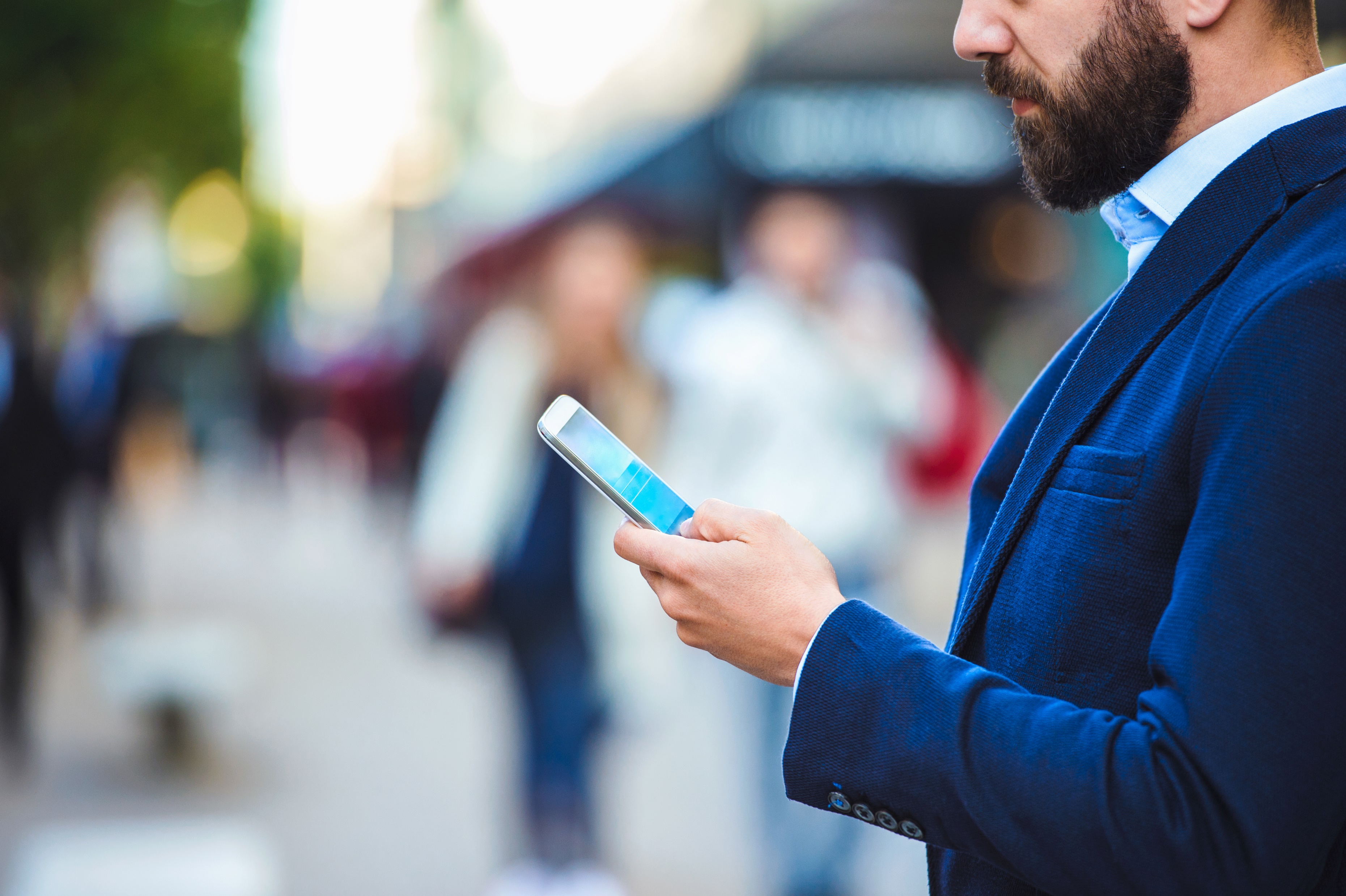 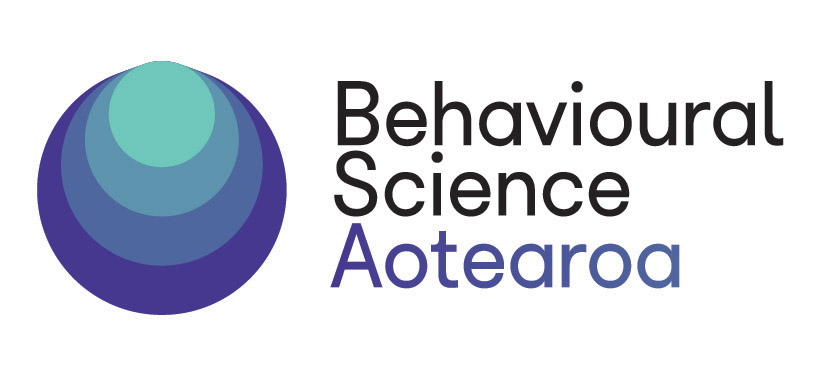 Increasing fine payments: A behavioural science approach
Olivia Wills, Advisor  
Olivia.Wills@justice.govt.nz
[Speaker Notes: Behavioural Science Aotearoa (BSA) examined the impact of a text message reminder service which reminds customers about fines seven days before their fine is due. This service aims to increase on-time fine repayments and decrease further collections efforts, while also decreasing negative consequences for people with fines (e.g. extra enforcement costs). 

This specific objectives of the project are to identify: The impact of text reminders sent before a fine is due on payment behaviour; The impact of providing a link in text reminders to Collection’s online payment platform on payment behaviour; The impact of message framing of text reminders on payment behaviour

There are many reasons why people don’t pay their fines on time, which may include procrastination, distraction or simply forgetting. However, these reasons could be counteracted with prompts or simple reminders to make it easier to pay. 
Text messages are a cost-effective solution commonly used to remind people to complete an action, and have been used to change behaviour across multiple contexts which include health, education, justice, tax and more. BSA had previous piloted a text message reminder service for overdue fines with Collections where a significant increase in payment behaviours was observed (which included making a payment of any amount and/or setting up an arrangement to pay). 
The current project builds on this work with the focus on fines not yet due by:
allowing people with fines to access the  MoJ online payment platform directly from the reminder text message;
providing a contact phone number in the text message;
framing messages to motivate people to pay using principles from behavioural science]
The texts
Trial design
Four Randomised Controlled Trials (RCTs), compiled
One reminder text stable across four trials (link only) 
Compare results across trials, accounting for age, gender, fine amount, fine type and stage of trial 
Sample includes 44,585 people with at least one unpaid fine imposed with the Ministry of Justice 
Trial period 17 August – 14 November 2020 


Outcome measure: 
Any behaviour: makes payment of any amount within seven days and/or sets up an arrangement within seven days
Behaviourally informed messaging framing can change payment behaviour
Percentage-point change in the rate of Any behaviour for all messages compared to Simple reminder ( * p<0.1, ** p<0.05, *** p<0.01)
For more information, contact Olivia.Wills@justice.govt.nz
[Speaker Notes: To compare all messages, we combined results from each stage, accounting for age, gender, fine amount, fine type and stage of trial. Figure 4 shows the difference in Any behaviour rates between each group and the simple reminder message.

When loss aversion messaging was added, rates of Any behaviour increased by 2.3 percentage-points compared to the link only message (for both link + loss aversion (time) and link + loss aversion (time + money) messages). Rates of Any payment were also 2.9 and 2.1 percentage points higher, respectively. 

This indicates that loss aversion messaging can improve payment behaviour.

We estimate that sending timely reminder messages for a full year could lead to a 31.8% increase in on-time payments between 21 and 28 days since the fine was imposed – this is an additional $1,568,600 per year.

We also estimate that increasing the number of on-time fine payments could benefit 6,300 people per year by helping them avoid additional fees, amounting to $642,600 dollars in additional fees avoided per year.]